Мировой океан
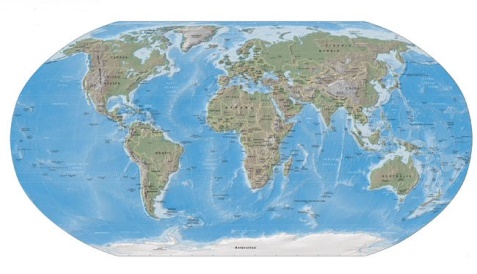 Животные морей и океанов
Какие животные обитают в морях и океанах?
Как они приспособились к жизни в воде?
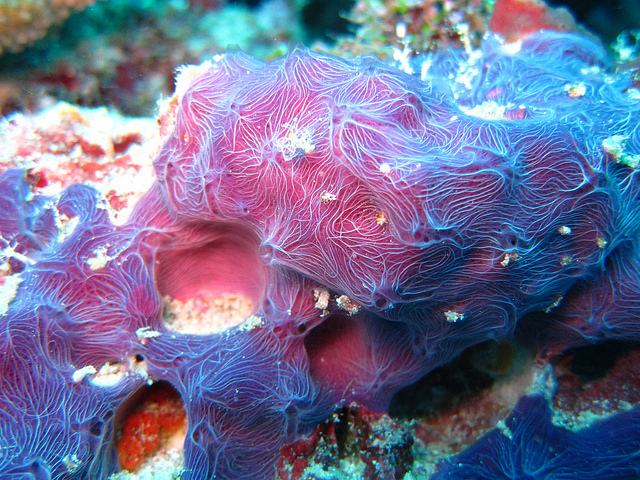 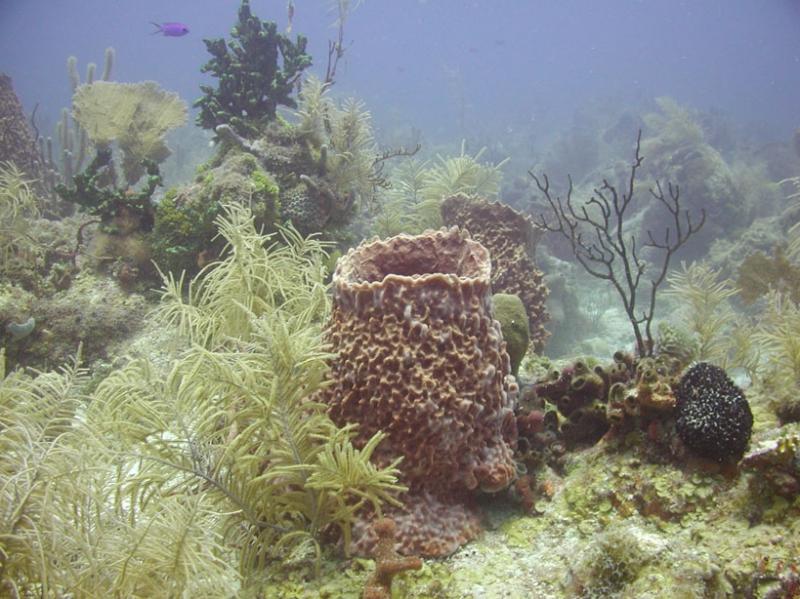 Морская губка
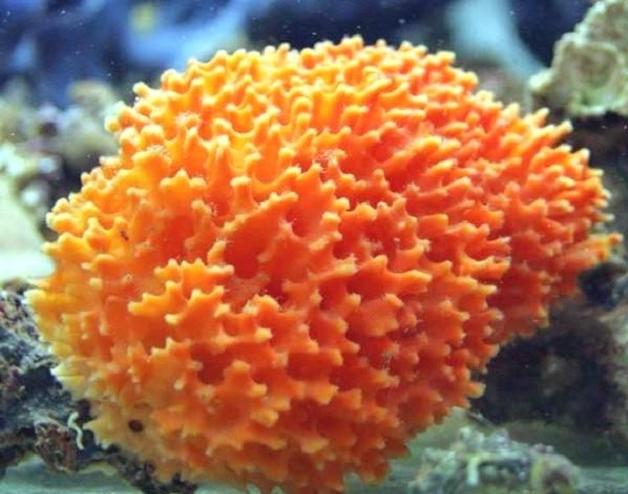 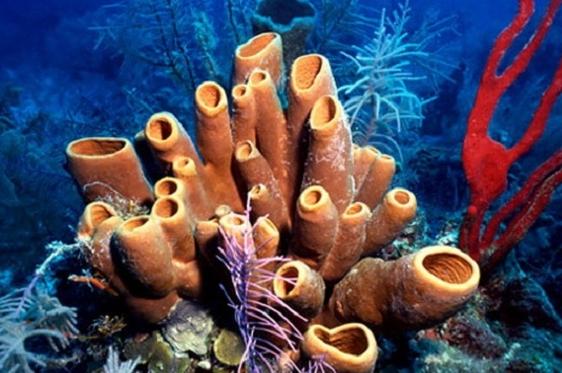 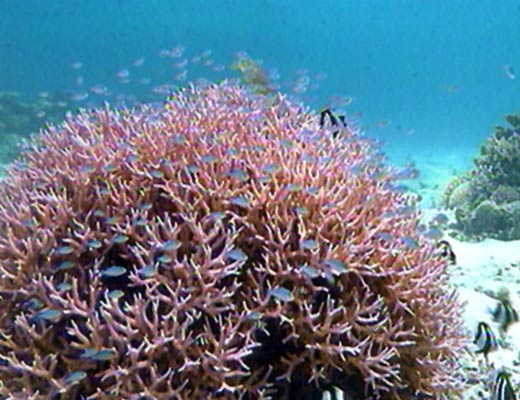 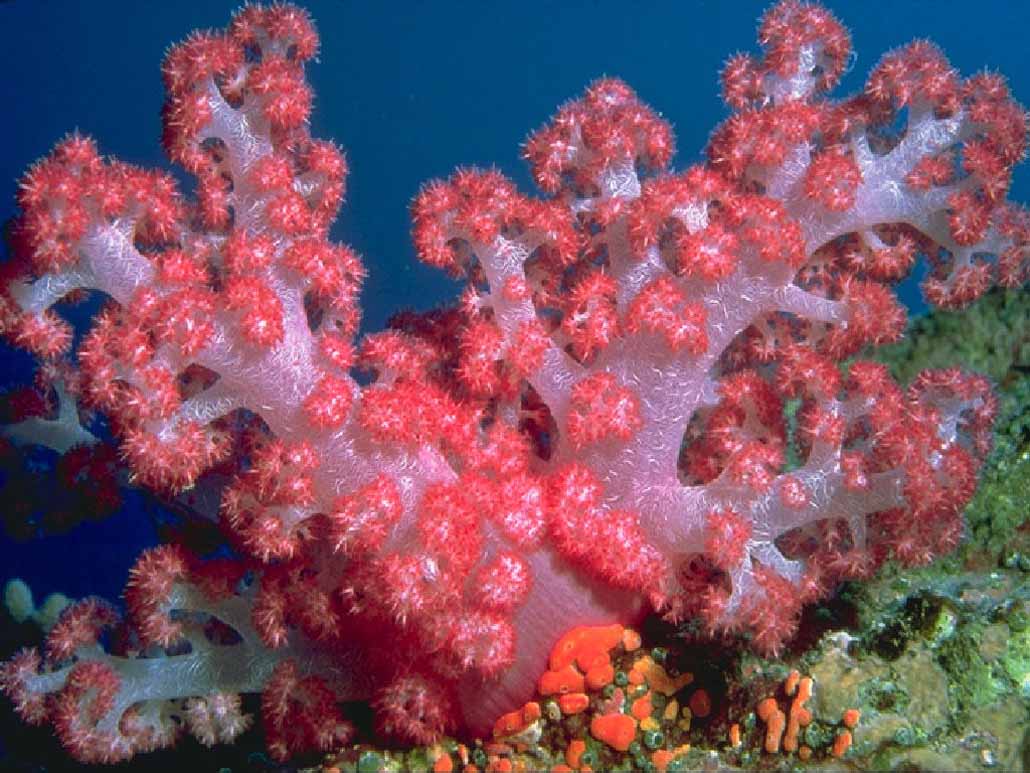 Кораллы
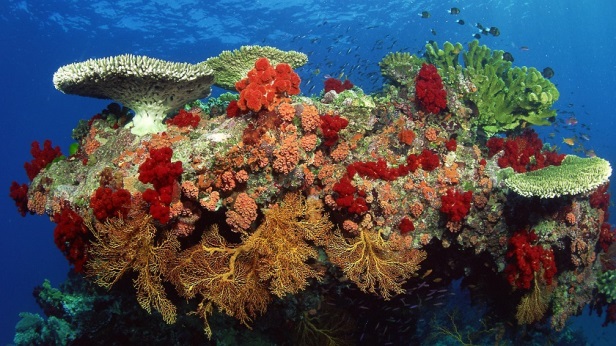 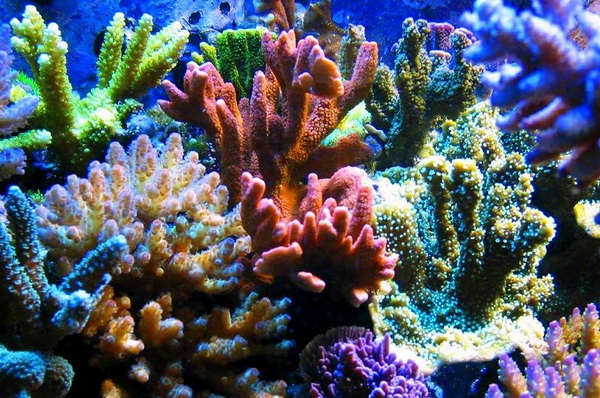 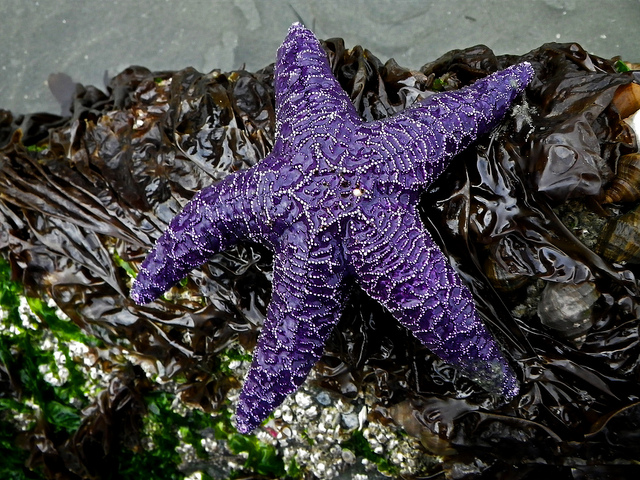 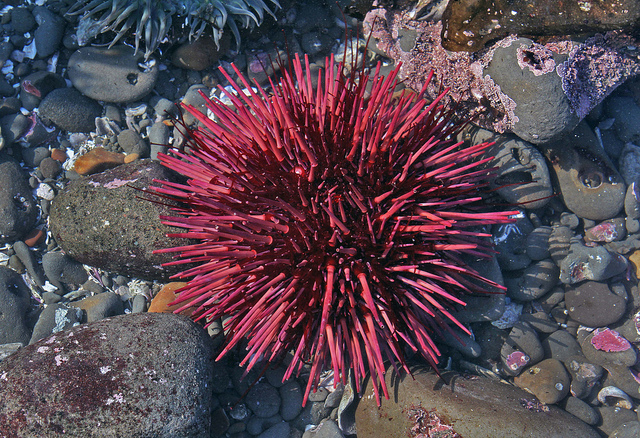 Морская звезда
Морской ёж
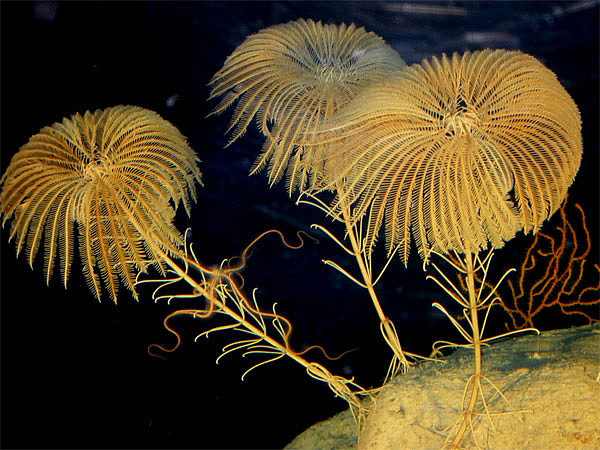 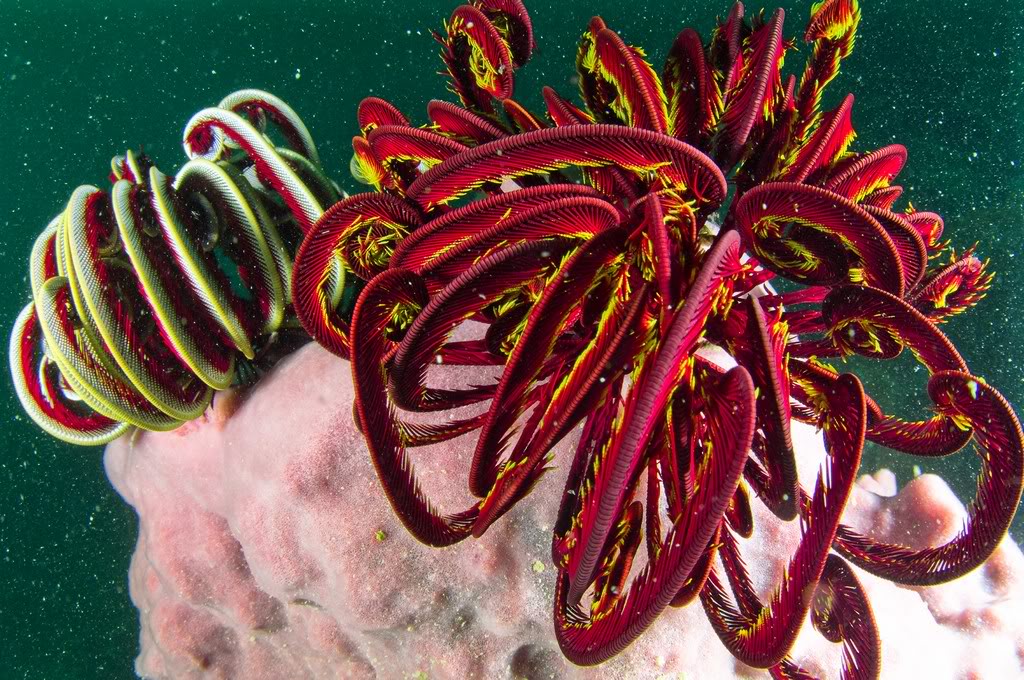 Морская лилия
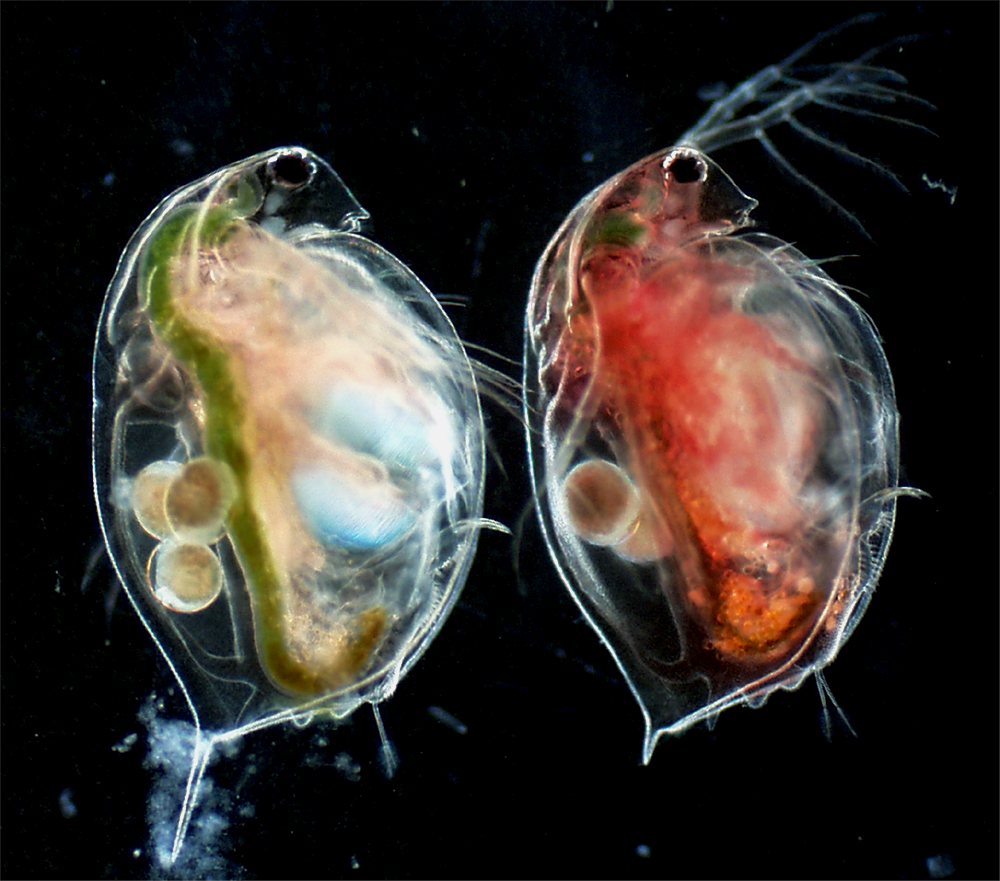 Рачки Дафнии
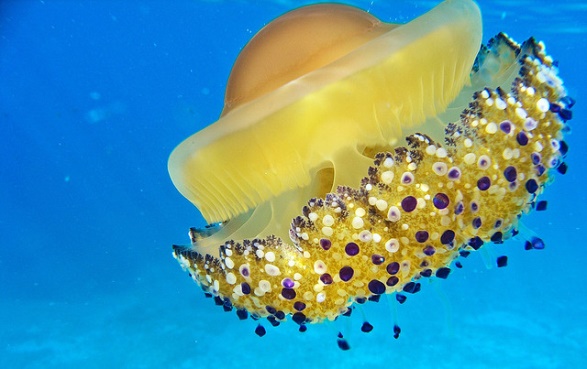 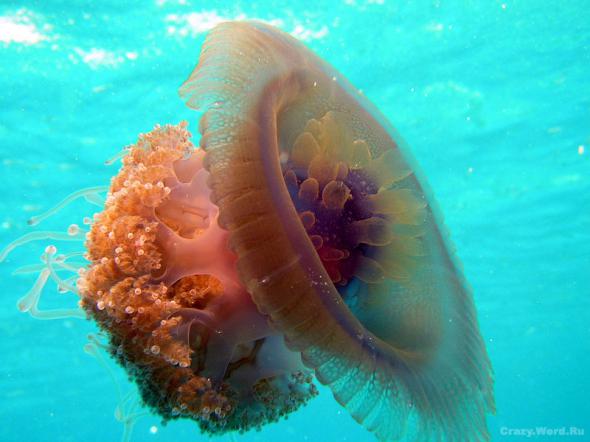 Медузы
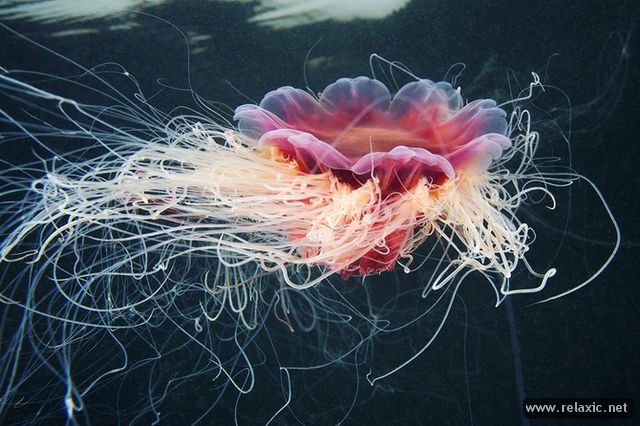 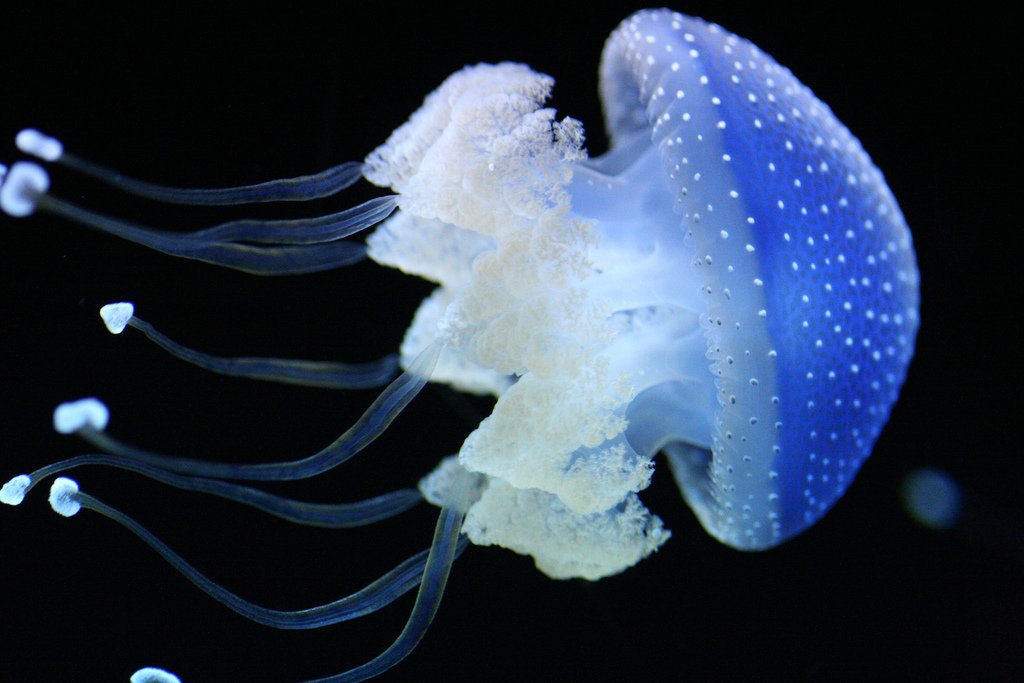 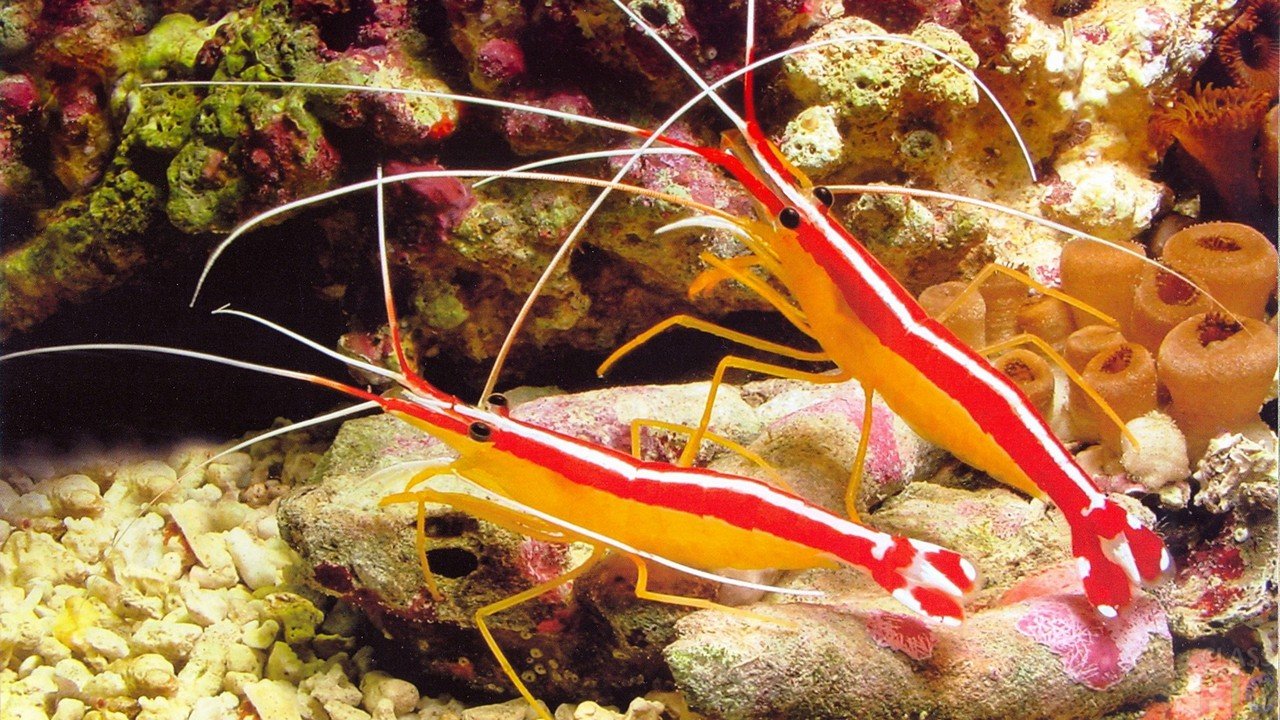 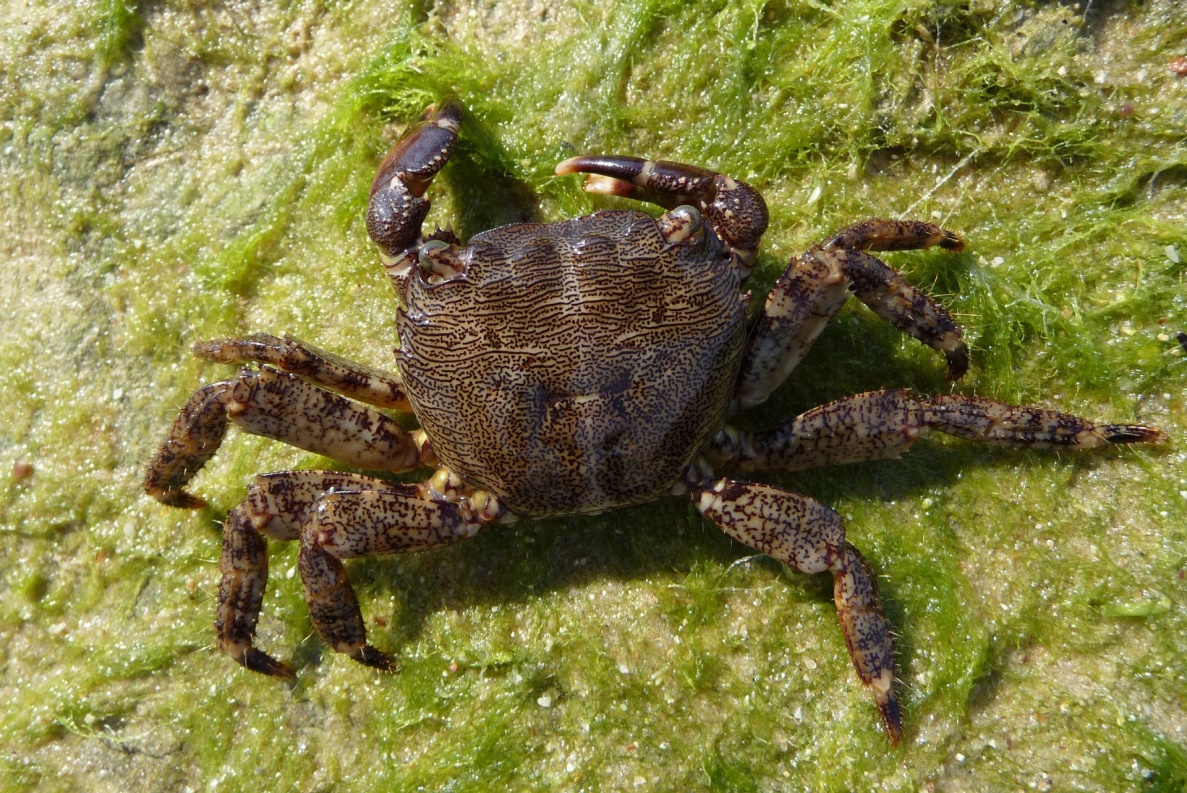 Креветки
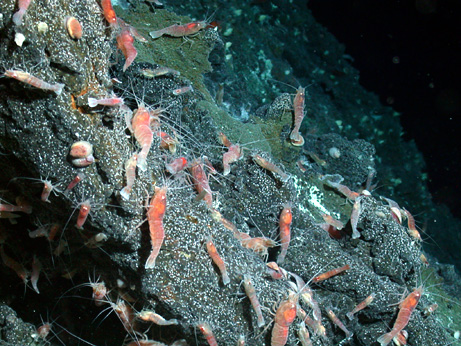 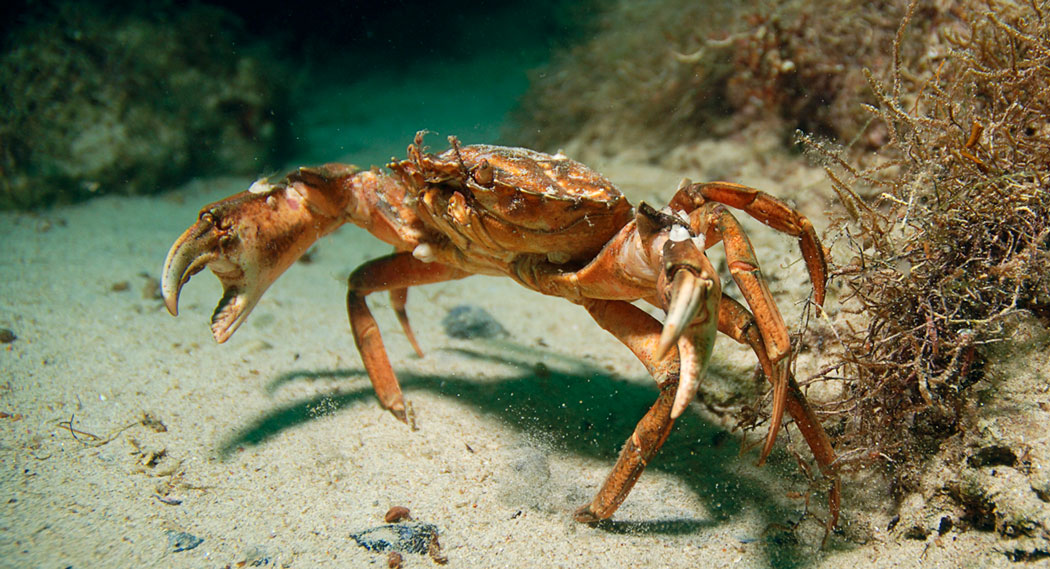 Крабы
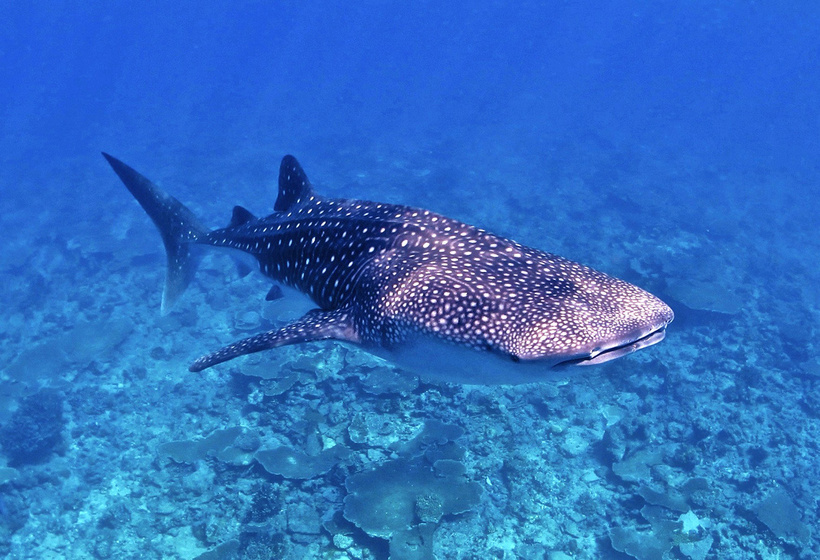 Китовая акула
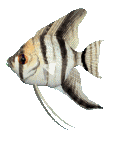 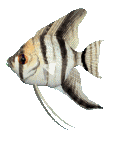 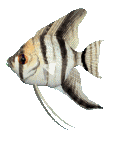 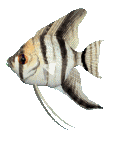 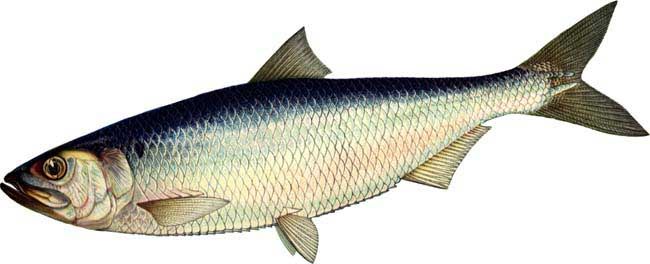 Сельдь
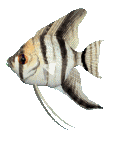 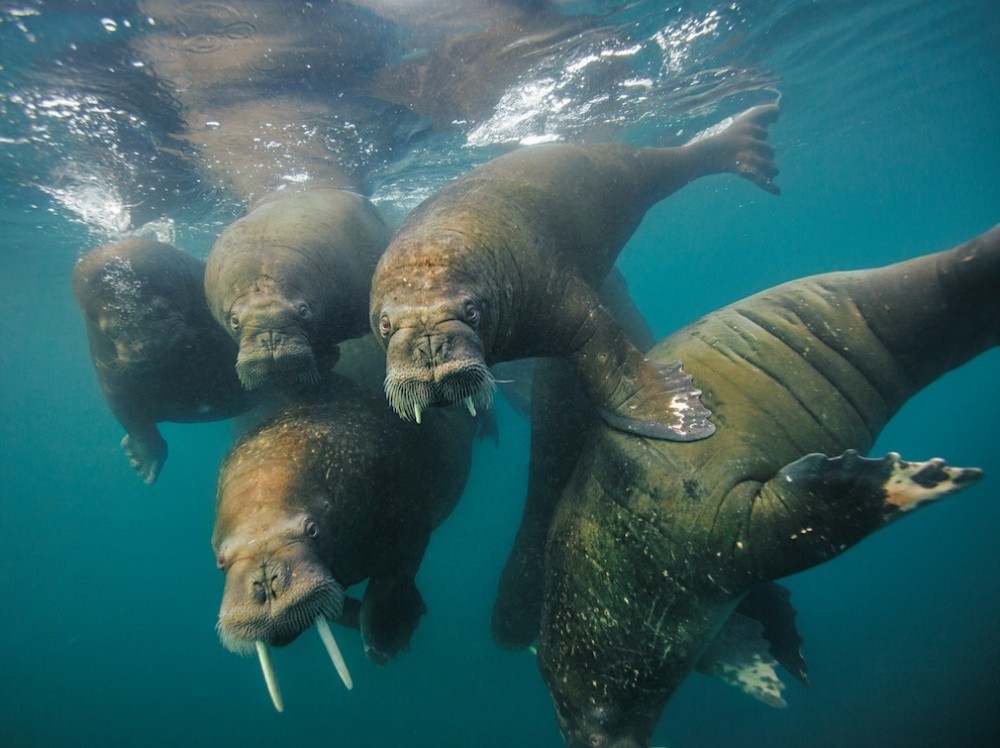 Морж
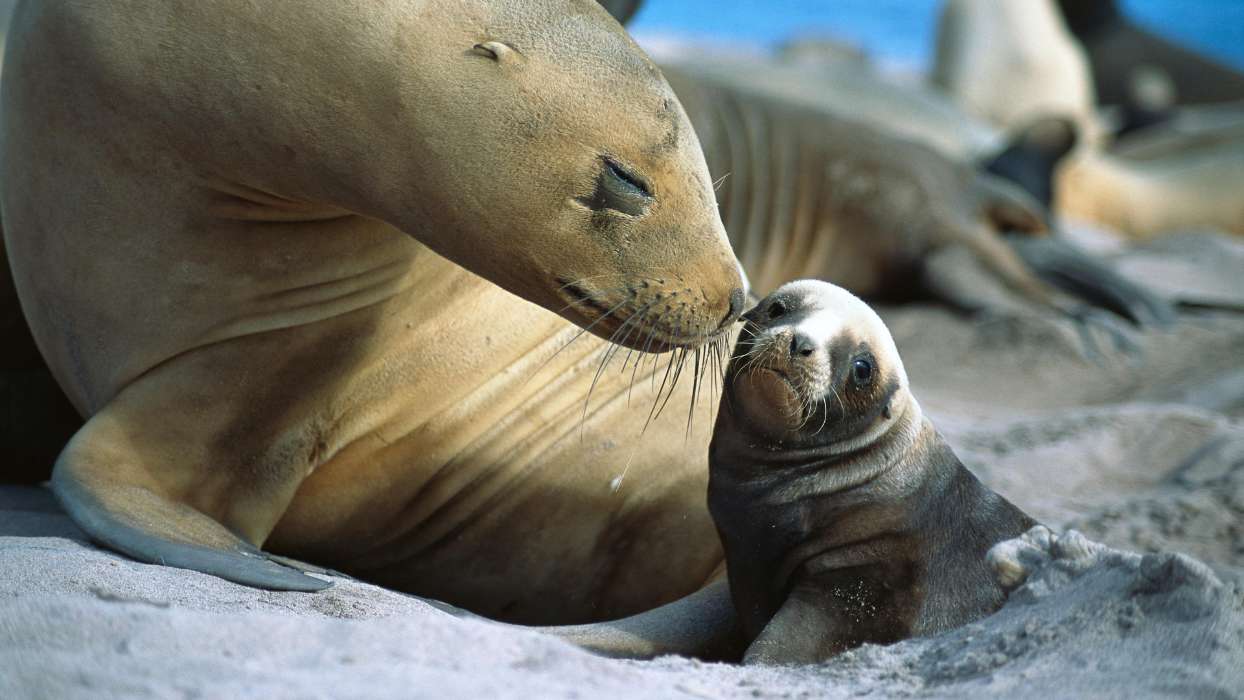 Тюлень
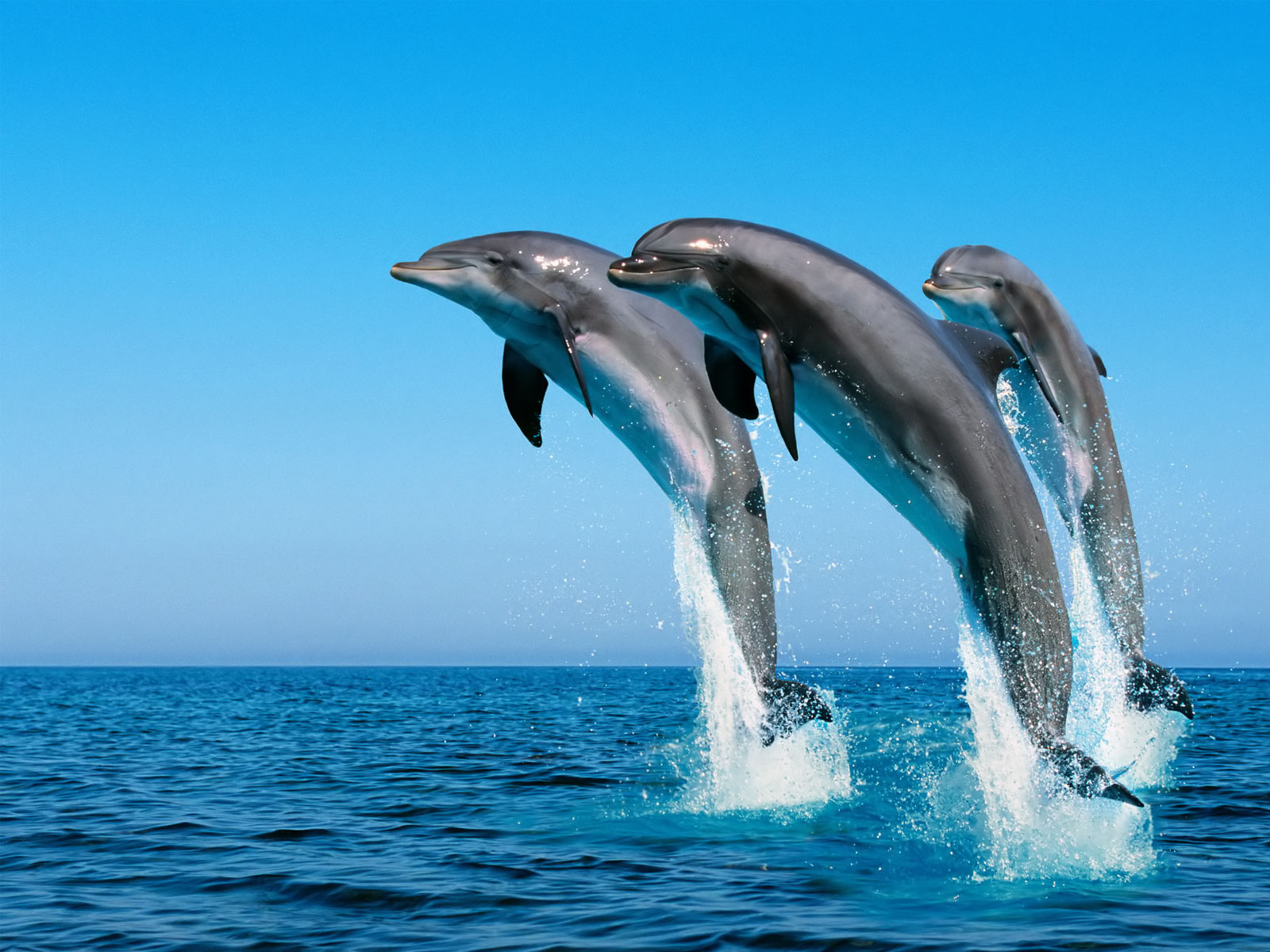 Дельфины
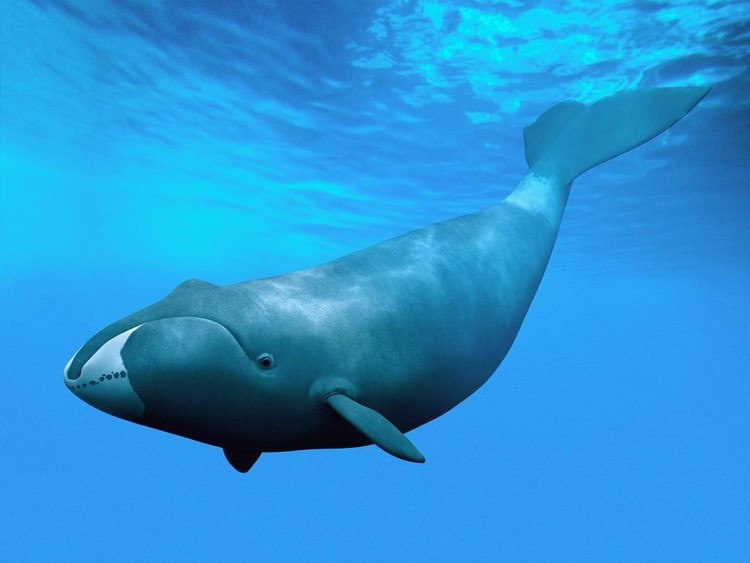 Кит
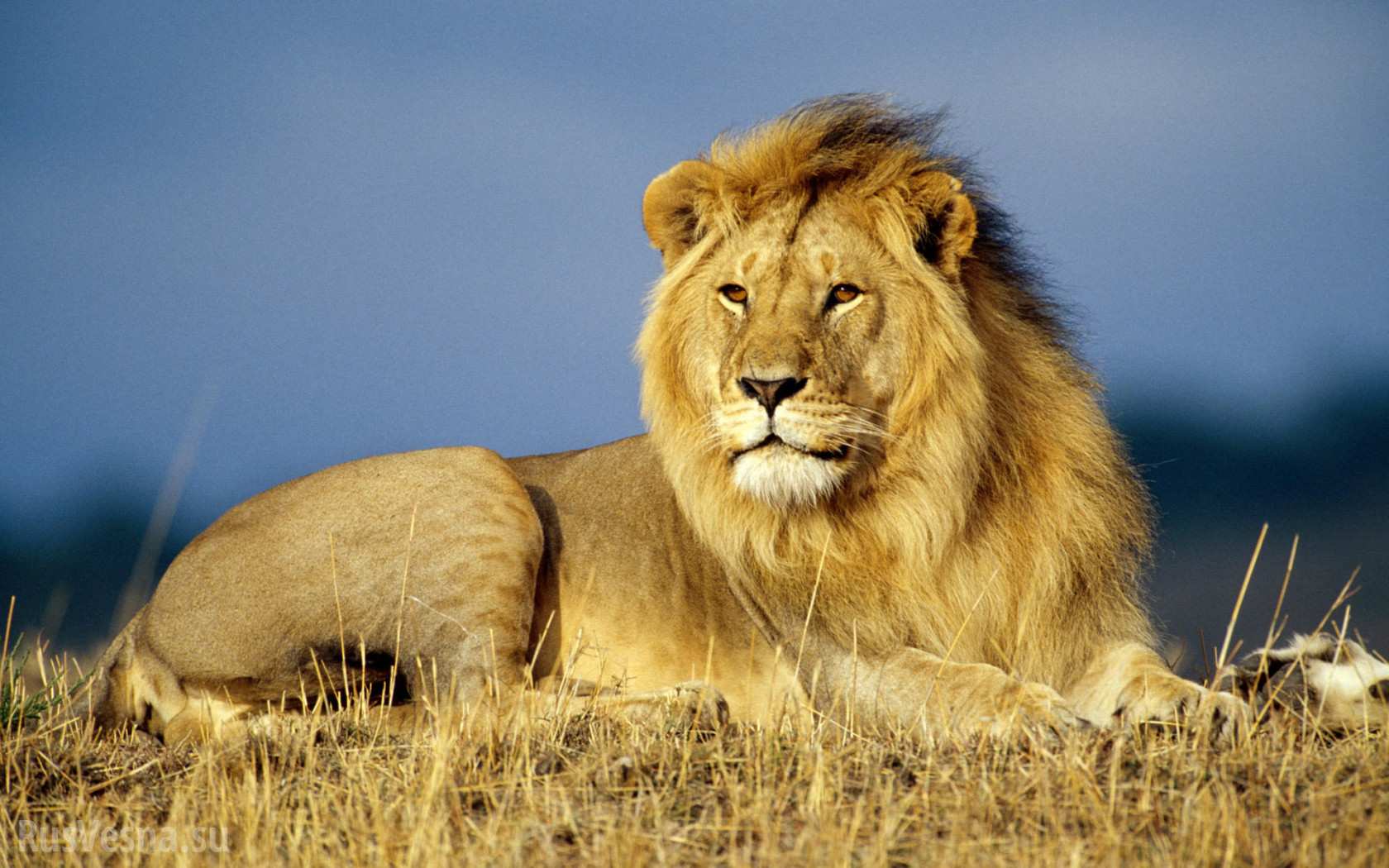 Лев
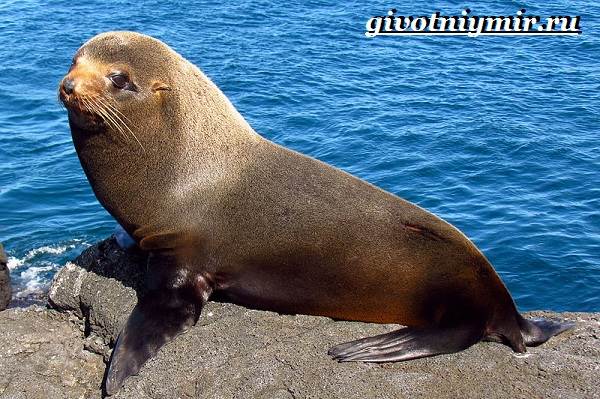 Морской лев
Книга рекордов Гиннесса рыб
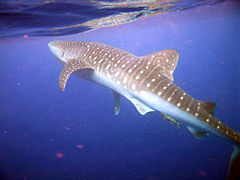 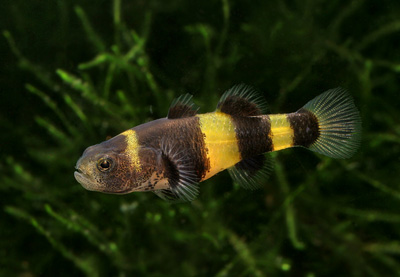 Карликовый бычок 2,5 мм
Китовая акула 12 м
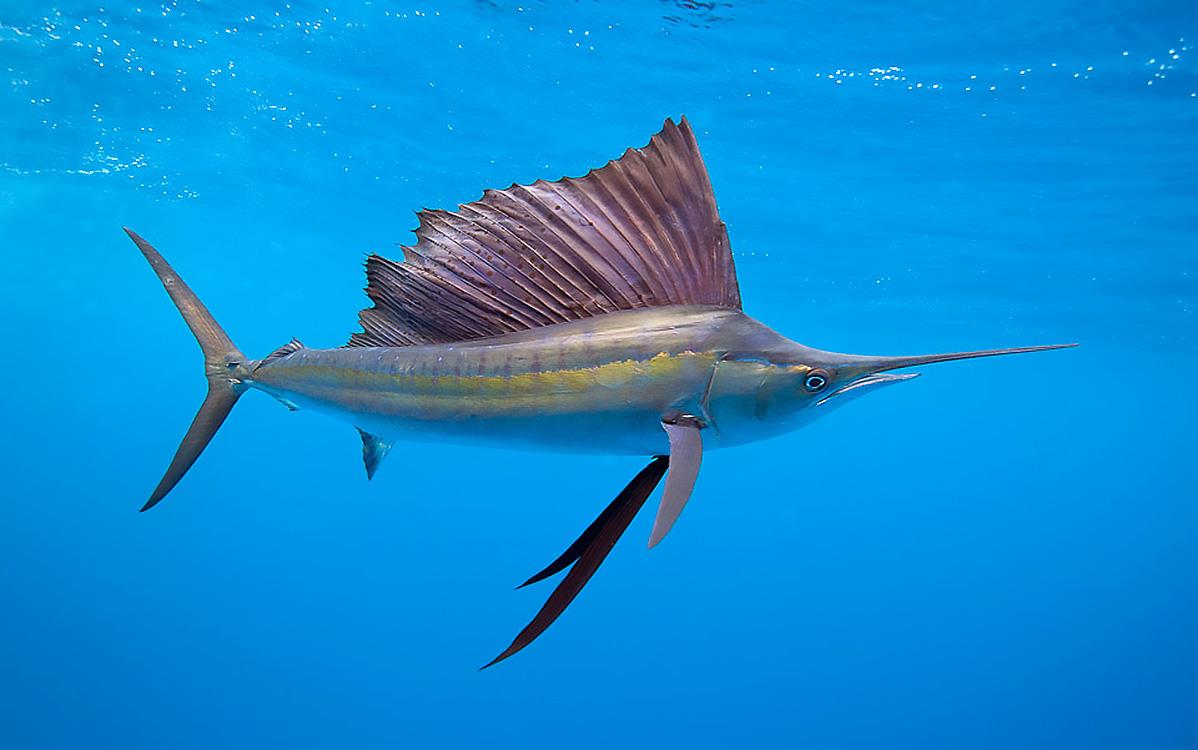 Рыба – парусник 109 км/ч
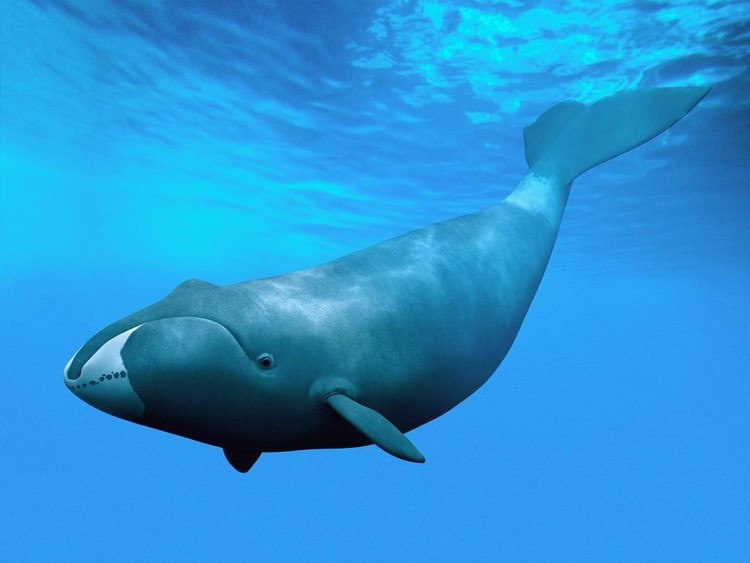 Синий кит
Животные морей и океанов
Какие животные обитают в морях и океанах?
Как они приспособились к жизни в воде?
Приспособления к жизни в воде
жабры
умение долго не дышать
обтекаемая форма тела
хвост, плавники
ласты вместо лап